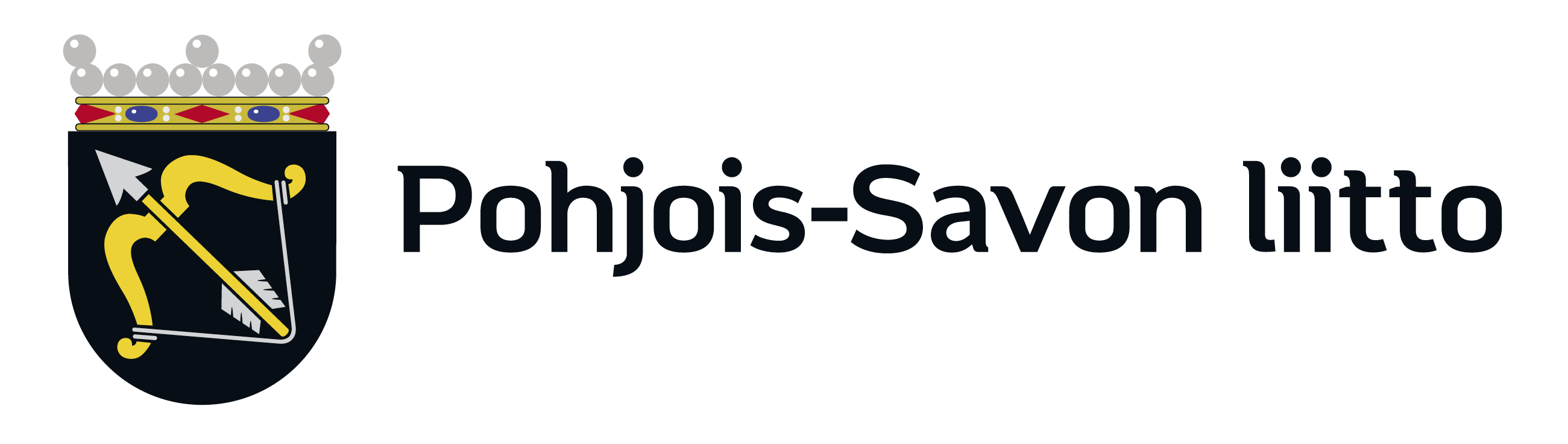 Tilastokeskuksen väestöennuste 2024 Väestöennuste maakunnittain ja Pohjois-Savossa kunnittain v. 2024-2045
Lähde: Tilastokeskus
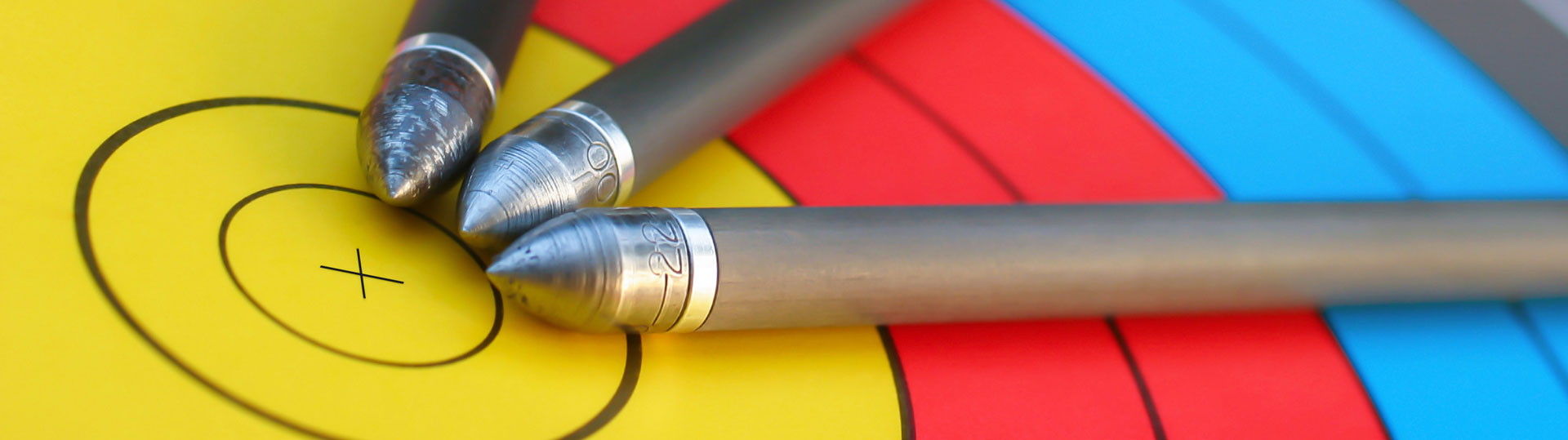 28.11.2024
Vuoden 2024 väestöennusteen oletukset
Vuoden 2024 väestöennusteen oletukset

Tilastokeskuksen tuoreimmassa väestöennusteessa oletetaan, että syntyvyys pysyisi vakiona tulevaisuudessa. Laskennallisen naisten elinaikanaan synnyttämän lasten määrän eli kokonaishedelmällisyysluvun oletetaan olevan 1,26.

Ennusteessa oletetaan, että Suomi saa muuttovoittoa ulkomailta 52 000 henkilöä kuluvana vuonna, 45 000 henkilöä vuoden 2025 aikana ja sen jälkeen 40 000 henkilöä vuosittain. Nettomaahanmuutto-oletukseen liittyy epävarmuutta esimerkiksi Ukrainan sodan vuoksi.

Kuolleisuuden ennustetaan jatkavan alentumistaan koko ennustekauden ajan. Alle 50-vuotiaiden kuolleisuuden oletetaan alenevan samalla tavoin, kuten sen on havaittu alentuneen vertailtaessa periodien 1989–1993 ja 2018–2023 kuolleisuutta. 50 vuotta täyttäneiden ja tätä vanhempien kuolleisuuden oletetaan alenevan samalla tavoin, kuten sen on havaittu alentuneen vertailtaessa periodien 1999–2003 ja 2018–2023 kuolleisuutta. Vertailuperiodista 2018–2023 on jätetty vuosi 2022 pois sen poikkeuksellisen korkean kuolleisuuden vuoksi.

Miesten elinajanodotteen ennustetaan pitenevän vajaalla neljällä ja naisten vajaalla kolmella vuodella vuoteen 2040 mennessä.

Ennuste on trendilaskelma ja tarjoaa päätöksentekijöille mahdollisuuden reagoida

Tilastokeskuksen väestöennusteet perustuvat havaintoihin syntyvyyden, kuolevuuden ja muuttoliikkeen menneestä kehityksestä. Niitä laadittaessa ei oteta huomioon taloudellisten, sosiaalisten eikä muiden yhteiskunta- tai aluepoliittisten päätösten mahdollista vaikutusta tulevaan väestönkehitykseen.

Trendilaskelman luonteen mukaisesti ennusteessa projisoidaan menneen kehityksen jatkuvan tulevaisuudessa. Ennustetta laadittaessa ei oteta kantaa siihen, miten väestön määrän tulisi kehittyä. Väestöennustelukuja tarkasteltaessa onkin hyvä muistaa, että ennuste osoittaa vain sen, millainen väestökehitys on luvassa, jos viimeaikainen väestökehitys jatkuisi muuttumattomana seuraavat vuosikymmenet.

Väestöennusteen tehtävä on tarjota päättäjille työkaluja sen arvioimiseksi, tarvitaanko toimia, joilla väestökehitykseen yritettäisiin vaikuttaa. Päätöksentekijöiden tulisi arvioida ennusteen osoittaman väestökehityksen suotavuus ja ryhtyä tarvittaessa toimenpiteisiin ennusteen toteutumisen estämiseksi, mikäli ennusteen 
osoittama väestökehitys ei ole toivottu. 

Vuoden 2024 väestöennuste on laadittu koko maan osalta vuoteen 2075 ja alueittain vuoteen 2045 asti.
28.11.2024
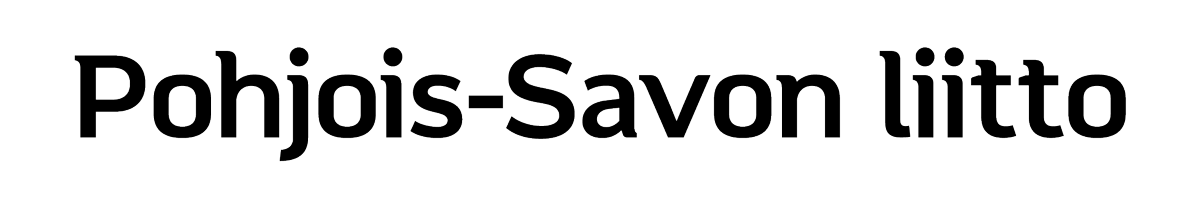 Pohjois-Savon väestönkehitys 1975–2023 ja Tilastokeskuksen 
väestöennusteet 2015, 2019, 2021 ja 2024
28.11.2024
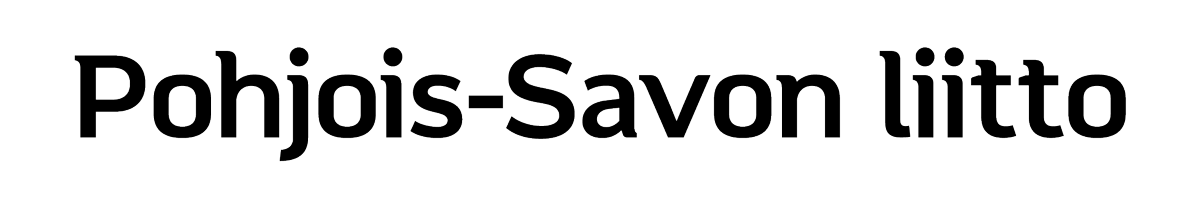 Pohjois-Savon väestönkehitys 1975–2023 ja Tilastokeskuksen 
väestöennusteet 2015, 2019, 2021 ja 2024, taulukot
Lähde: Tilastokeskus
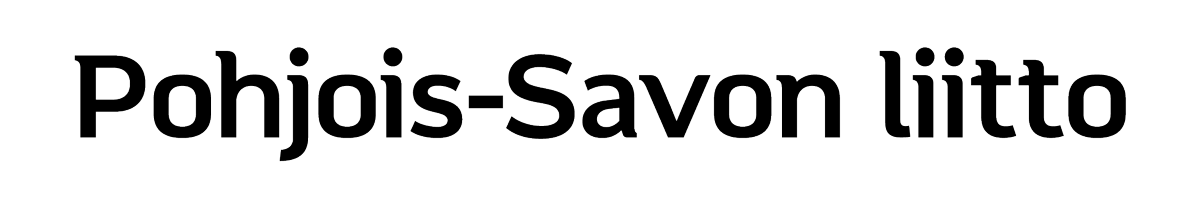 Väkiluvun muutos Pohjois-Savossa
Lähde: Tilastokeskus
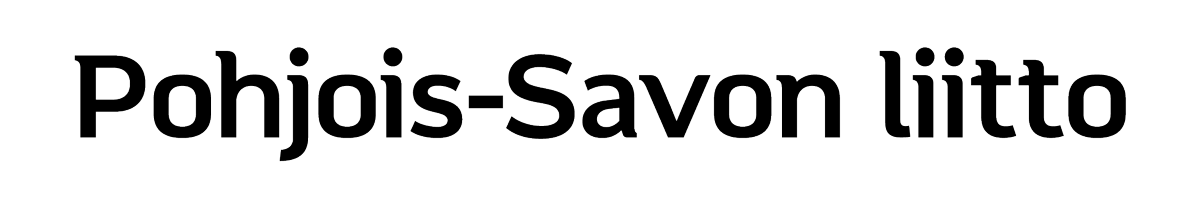 Väkiluvun muutos maakunnittain
Lähde: Tilastokeskus
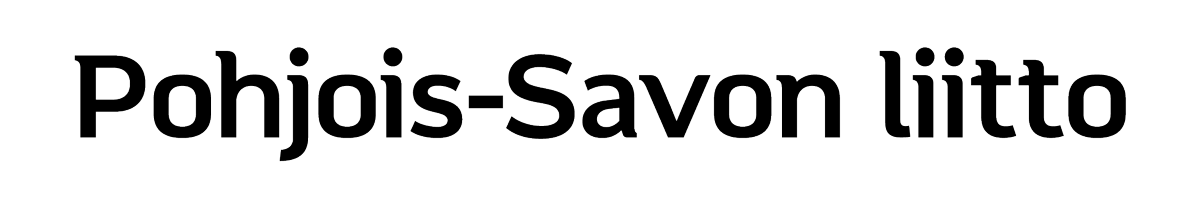 Pohjois-Savon väestö v. 2023 sekä trendiennuste ja omavaraislaskelma*) v. 2025–2045
Lähde: Tilastokeskus
*) Trendiennuste huomioi syntyvyyden, kuolleisuuden, kuntien välisen muuttoliikkeen ja siirtolaisuuden vaikutuksen väestönkehitykseen. Omavaraislaskelma ilmaisee, millainen tuleva väestönkehitys olisi ilman muuttoliikettä. Omavaraislaskelmassa on huomioitu vain syntyvyyden ja kuolleisuuden vaikutus väestönkehitykseen.
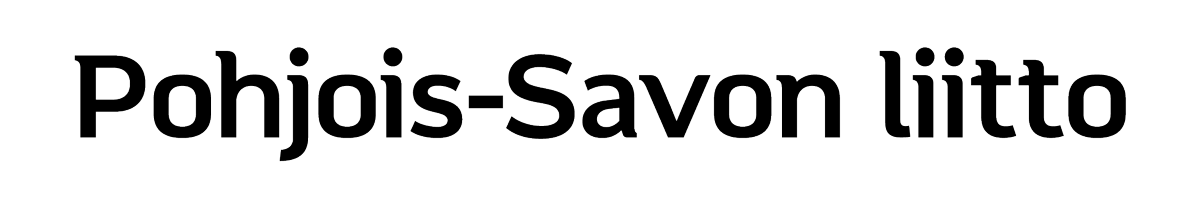 Elävänä syntyneet Pohjois-Savossa v. 1990–2023 ja ennuste v. 2025–2045
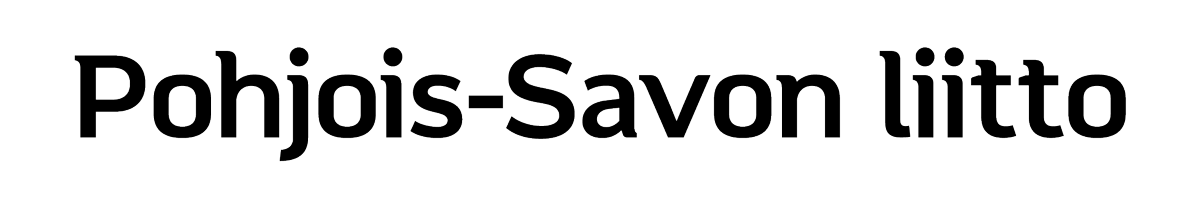 Elävänä syntyneet maakunnittain v. 1990–2023 ja ennuste vuosille 2025–2045
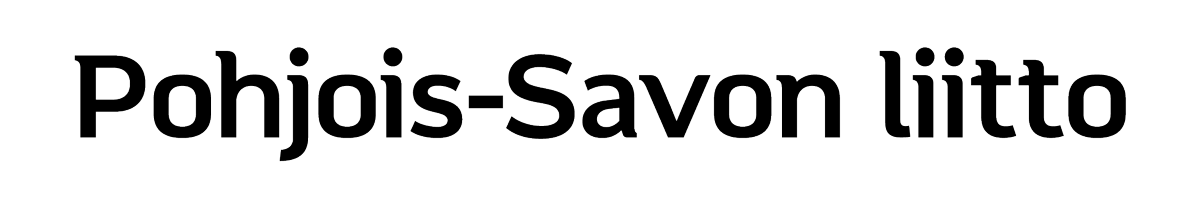 Elävänä syntyneet Pohjois-Savossa ja koko maassa 1990–2023 ja ennuste 2024–2045
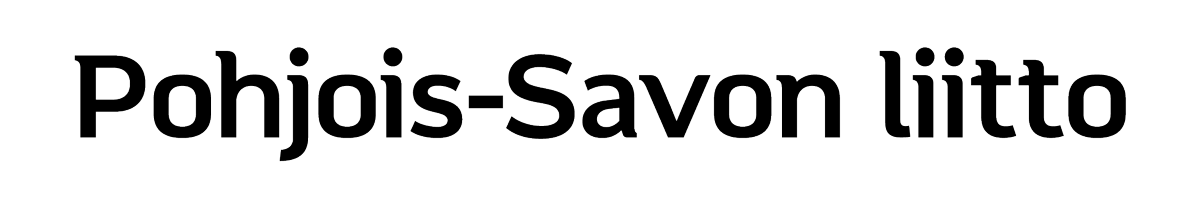 Kuolleet Pohjois-Savossa v. 1990–2023 ja ennuste v. 2025–2045
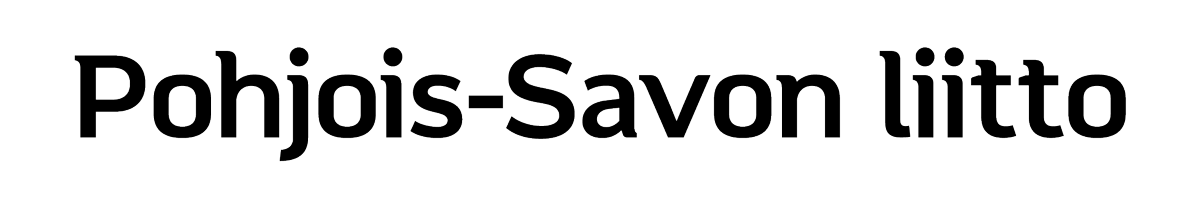 Kuolleet Pohjois-Savossa ja maakunnittain v. 1990–2023 ja ennuste v. 2025–2045
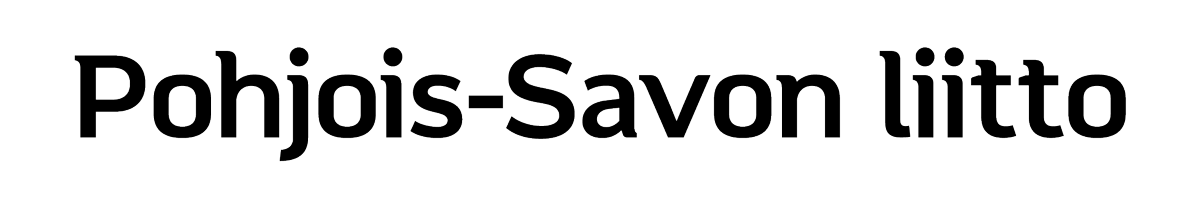 Luonnollinen väestönlisäys Pohjois-Savossa v. 1990-2023sekä ennuste 2025-2045
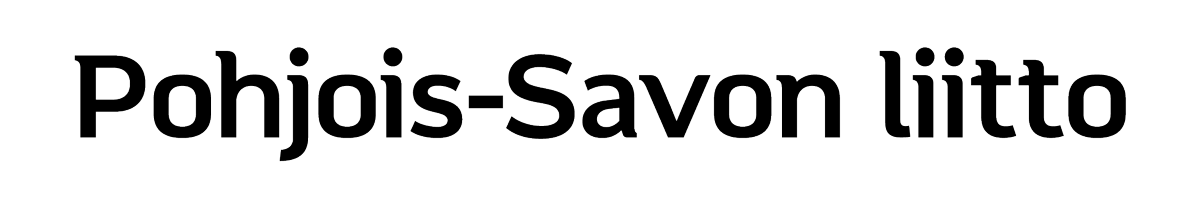 Luonnollinen väestönlisäys maakunnittain v. 1990-2023sekä ennuste 2025-2045
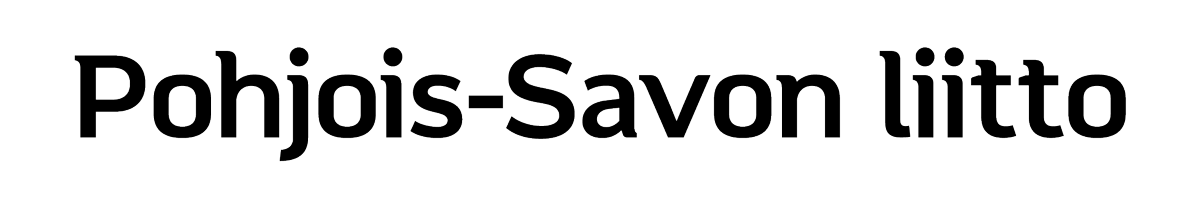 Luonnollinen väestönlisäys Pohjois-Savossa v. 1990-2023sekä ennuste 2025-2045
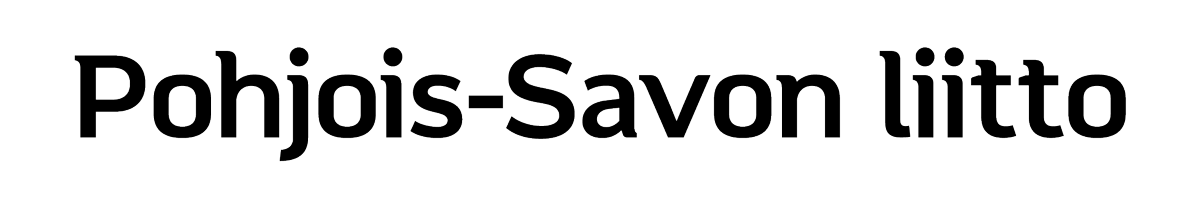 Luonnollinen väestönlisäys kunnittain v. 1990–2023 ja ennuste v. 2024–2045 1/5
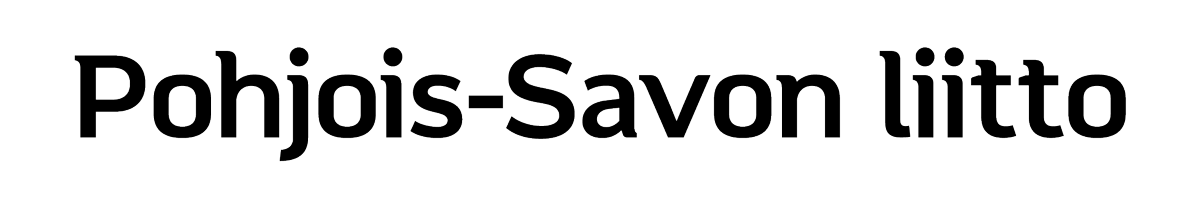 Luonnollinen väestönlisäys kunnittain v. 1990–2023 ja ennuste v. 2024–2045 2/5
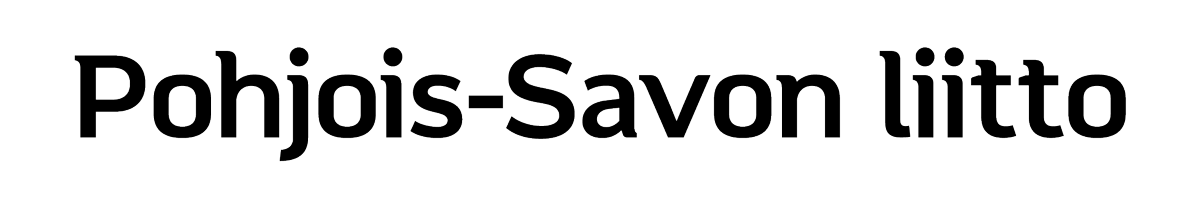 Luonnollinen väestönlisäys kunnittain v. 1990–2023 ja ennuste v. 2024–2045 3/5
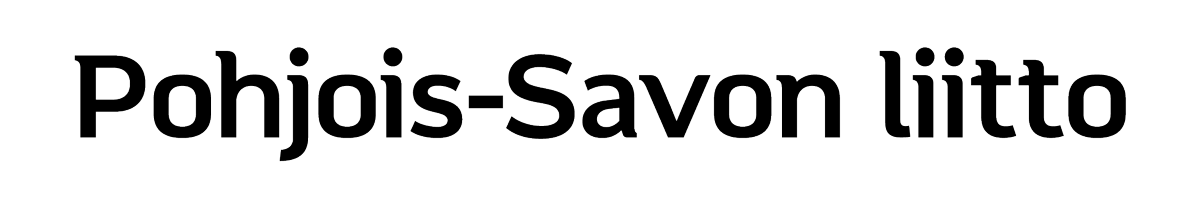 Luonnollinen väestönlisäys kunnittain v. 1990–2023 ja ennuste v. 2024–2045 4/5
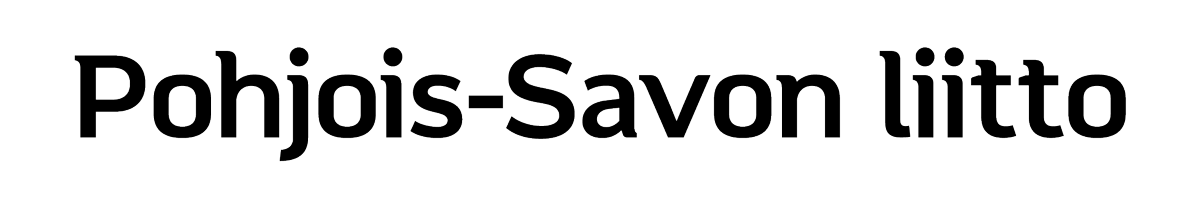 Luonnollinen väestönlisäys kunnittain v. 1990–2023 ja ennuste v. 2024–2045 5/5
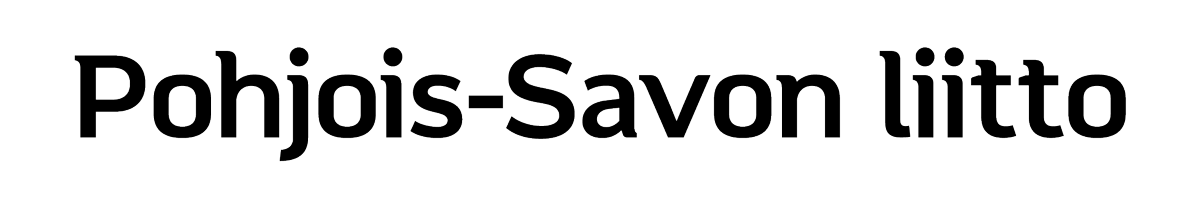 Kokonaisnettomuutto Pohjois-Savossa v. 1990–2023 ja ennuste vuosille 2024–2045
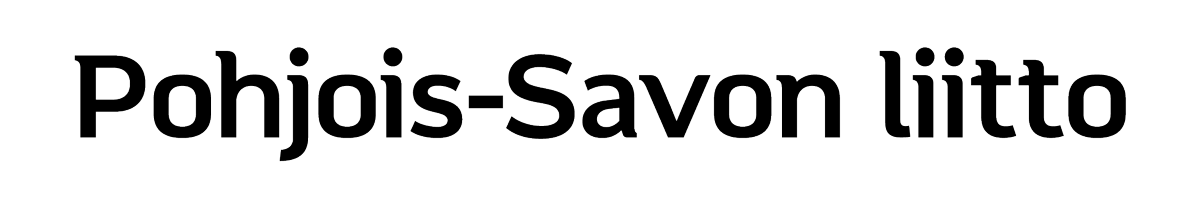 Kokonaisnettomuutto maakunnittain v. 1990–2023 ja ennuste vuosille 2024–2045
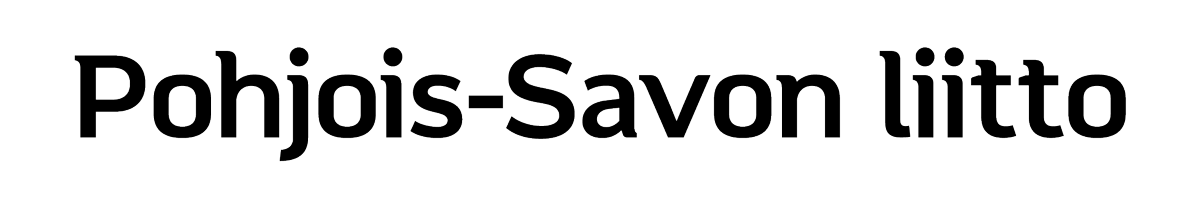 Kokonaisnettomuutto kunnittain v. 1990–2023 ja ennuste v. 2024–2045 1/5
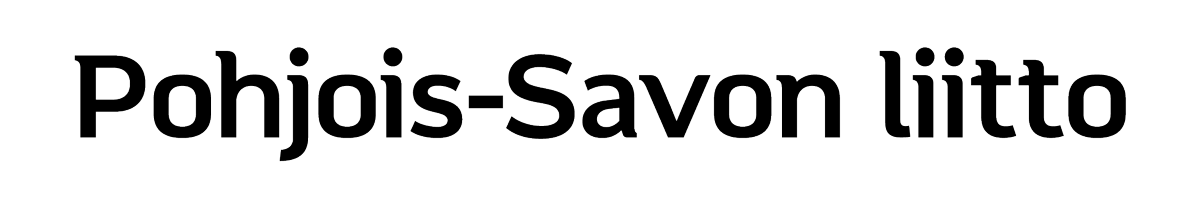 Kokonaisnettomuutto kunnittain v. 1990–2023 ja ennuste v. 2024–2045 2/5
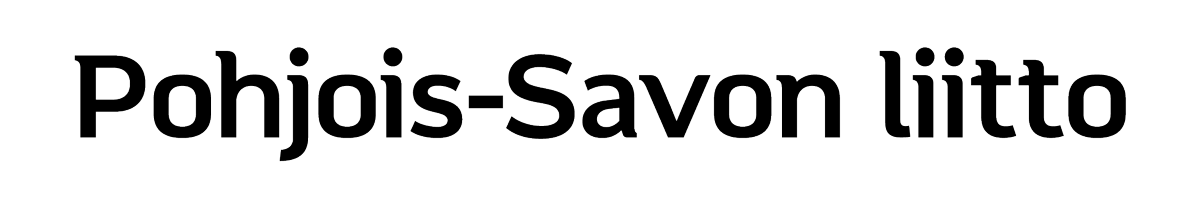 Kokonaisnettomuutto kunnittain v. 1990–2023 ja ennuste v. 2024–2045 3/5
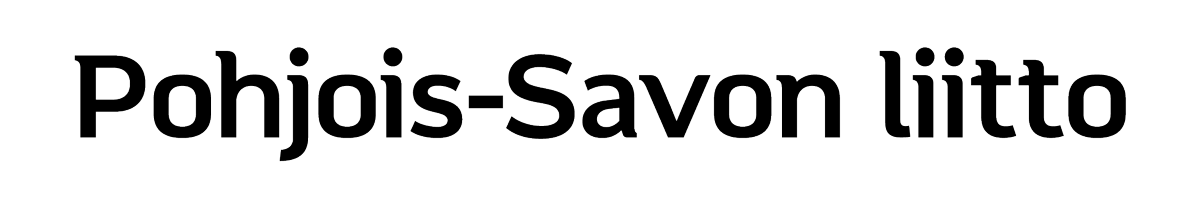 Kokonaisnettomuutto kunnittain v. 1990–2023 ja ennuste v. 2024–2045 4/5
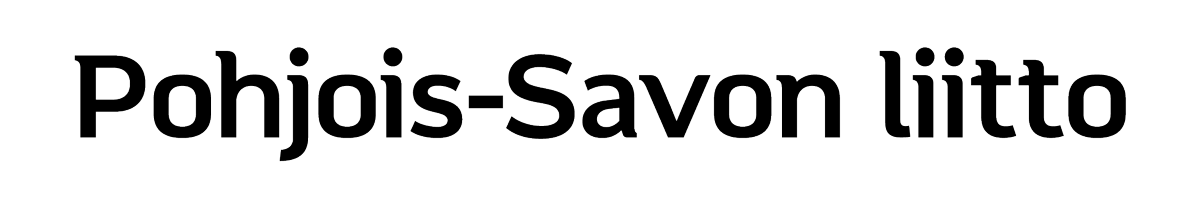 Kokonaisnettomuutto kunnittain v. 1990–2023 ja ennuste v. 2024–2045 5/5
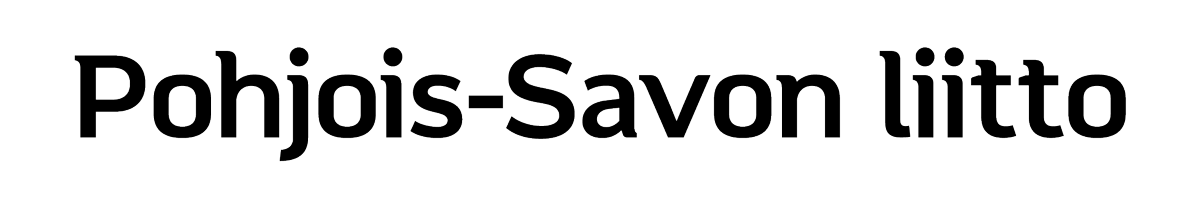 Väestö Pohjois-Savossa iän mukaan kolmijaolla ja väestöllinen 
huoltosuhde*) v. 2023 sekä ennuste v. 2030 ja 2045
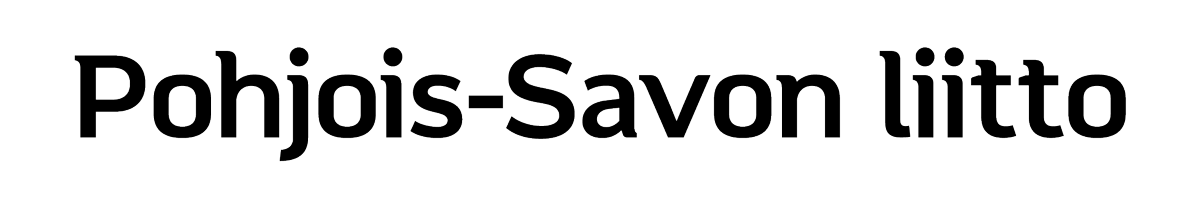 Lähde: Tilastokeskus
*) Väestöllinen huoltosuhde kuvaa 0–14-vuotiaiden ja yli 65-vuotiaiden suhdetta 100 työikäistä (15–64-v) kohti.
Väestöllinen huoltosuhde*) Pohjois-Savossa v. 2023 
sekä ennuste v. 2030 ja 2045
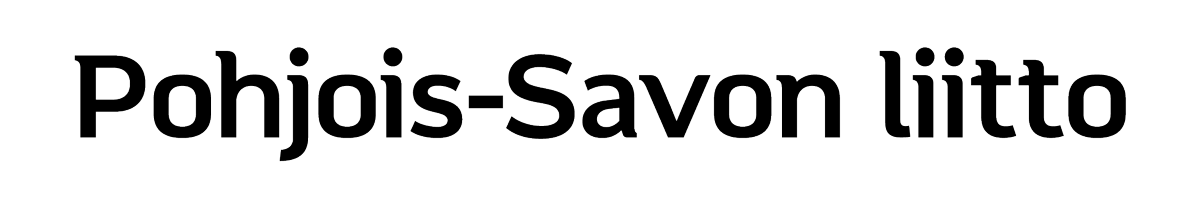 Väestö maakunnittain iän mukaan kolmijaolla ja väestöllinen 
huoltosuhde*) v. 2023 sekä ennuste v. 2030 ja 2045
Lähde: Tilastokeskus
*) Väestöllinen huoltosuhde kuvaa 0–14-vuotiaiden ja yli 65-vuotiaiden suhdetta 100 työikäistä (15–64-v) kohti.
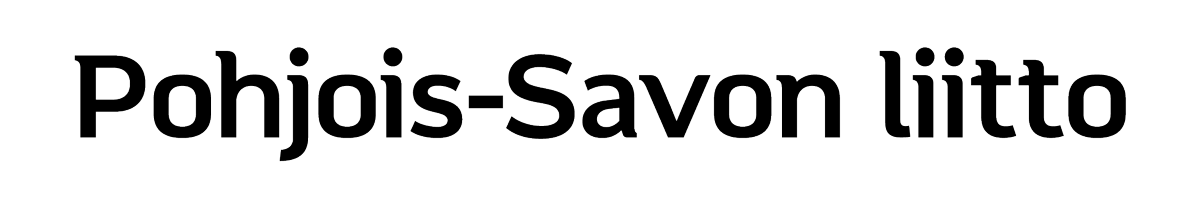 Väestöllinen huoltosuhde*) maakunnittain v. 2023 
sekä ennuste v. 2030 ja 2045
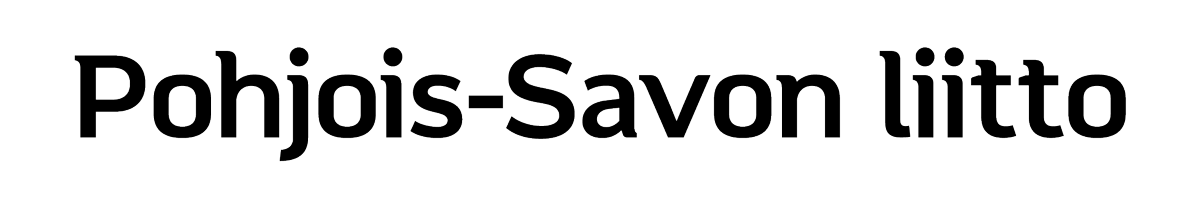 Pohjois-Savon väestö iän mukaan kolmijaolla ja lapsi- 
ja vanhushuoltosuhteet*) v. 2023 sekä ennuste v. 2030 ja 2045
Lähde: Tilastokeskus *) Vanhushuoltosuhde on suhdeluku, joka ilmoittaa vanhusten määrän suhteessa työikäisiin (yli 65-vuotiaat/15–64-vuotiaat). Lapsihuoltosuhde on suhdeluku, joka ilmoittaa lasten määrän suhteessa työikäisiin (0–14-vuotiaat/15–64-vuotiaat).
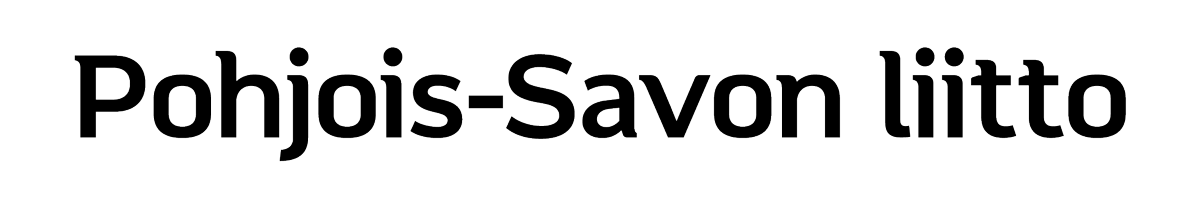 Vanhushuoltosuhde ja lapsihuoltosuhde v. 2023 sekä ennuste v. 2045
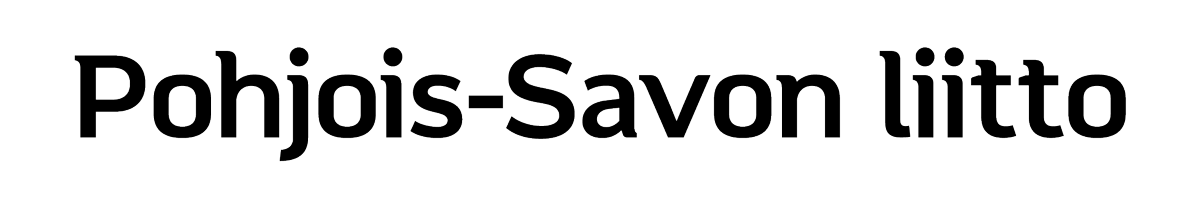 Väestö maakunnittain iän mukaan kolmijaolla ja lapsi- ja vanhushuoltosuhteet v. 1990–2020 sekä ennuste v. 2030–2040
Lähde: Tilastokeskus *) Vanhushuoltosuhde on suhdeluku, joka ilmoittaa vanhusten määrän suhteessa työikäisiin (yli 65-vuotiaat/15–64-vuotiaat). Lapsihuoltosuhde on suhdeluku, joka ilmoittaa lasten määrän suhteessa työikäisiin (0–14-vuotiaat/15–64-vuotiaat).
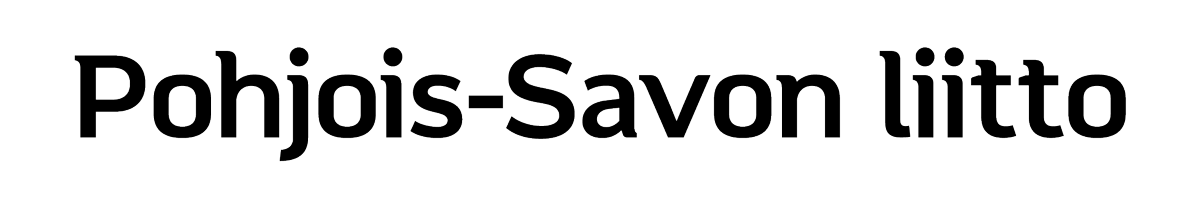 Lapsi- ja vanhushuoltosuhteet maakunnittain v. 2023 ja ennuste v. 2045
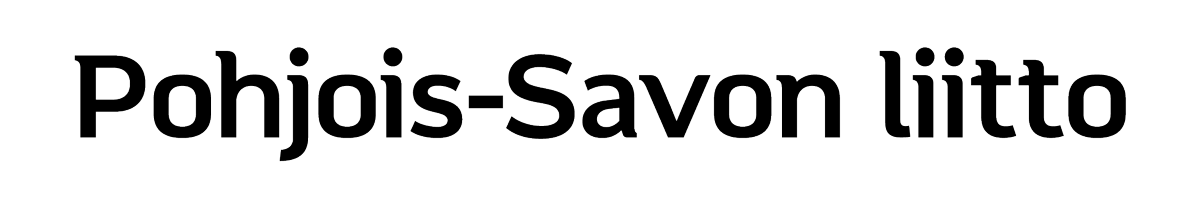 75 vuotta täyttäneet Pohjois-Savossa v. 2020 ja ennuste v. 2040
Lähde: Tilastokeskus
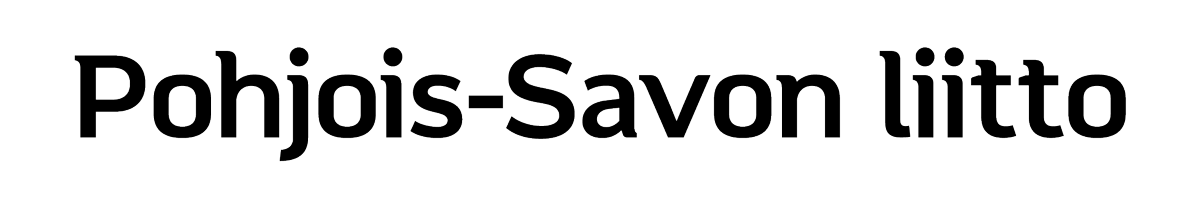 75 vuotta täyttäneet maakunnittain v. 2023 ja ennuste v. 2045
Lähde: Tilastokeskus
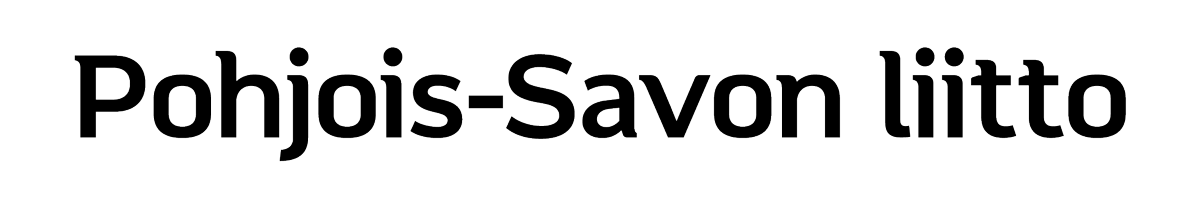 75 vuotta täyttäneiden määrän kasvu v. 2023–2045 (henk. ja %)
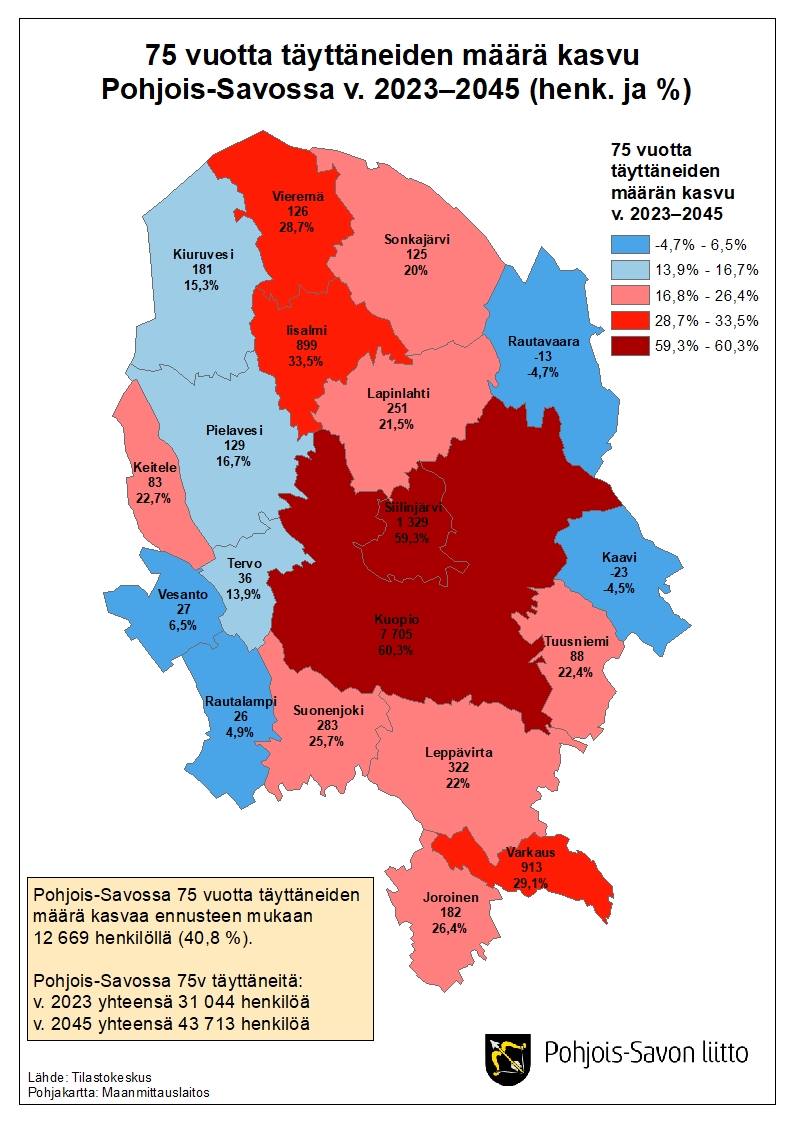 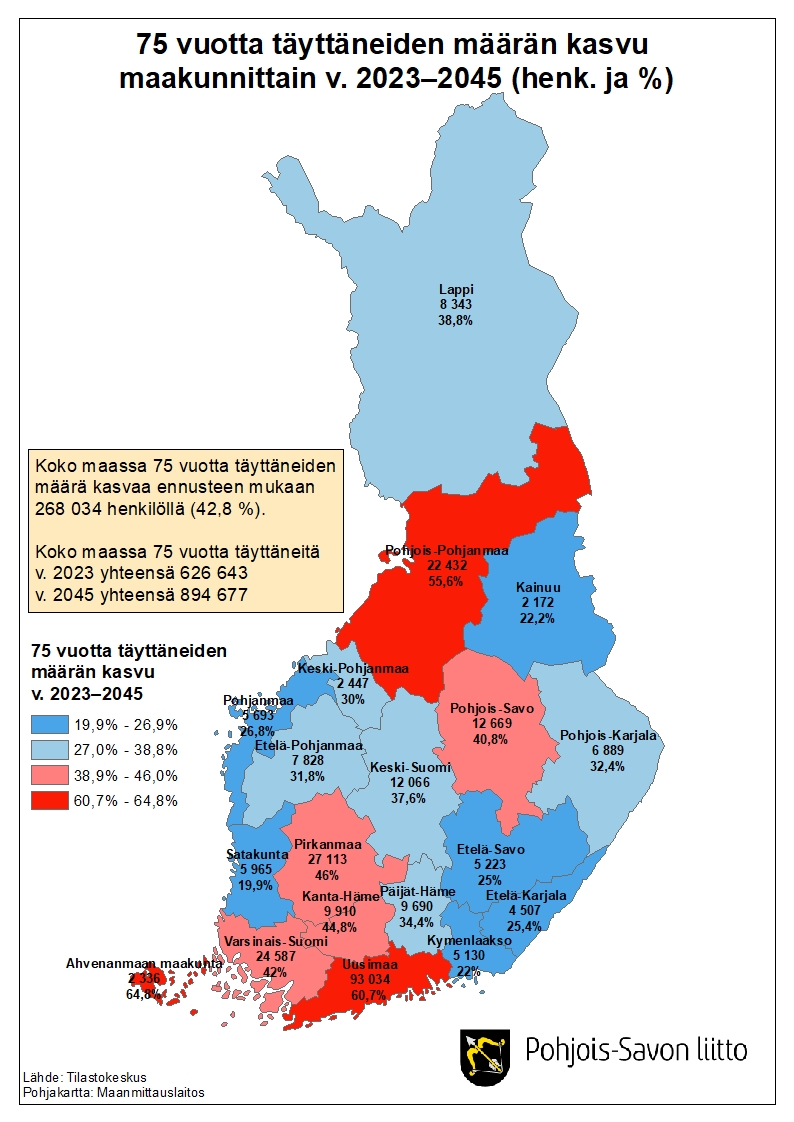 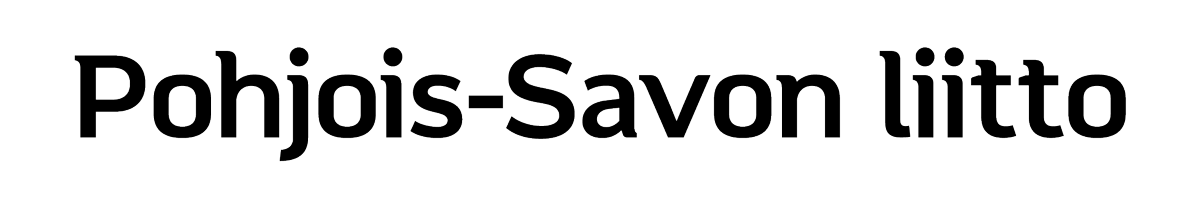 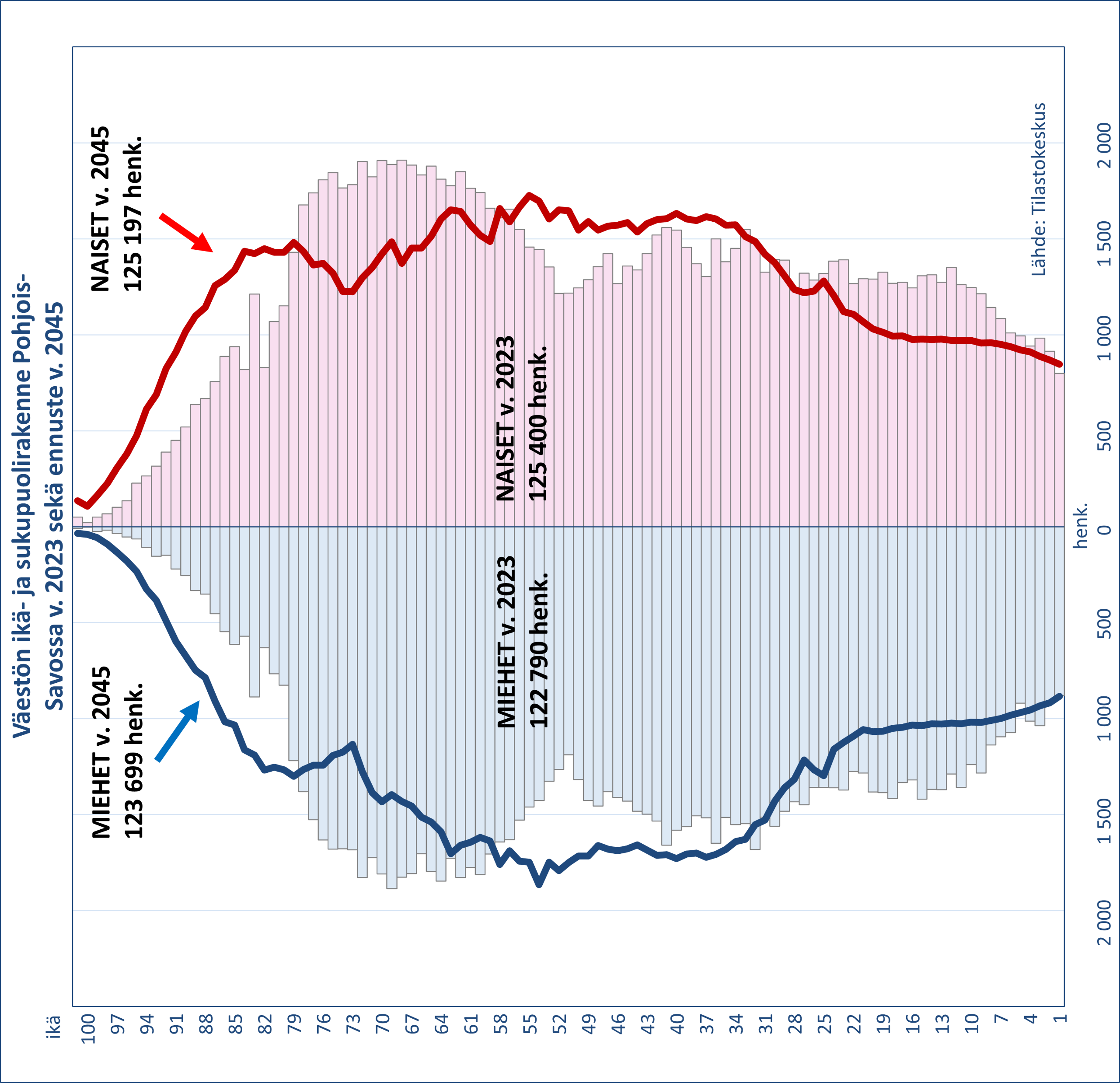 Väestön ikä- ja sukupuolirakenne Pohjois-Savossa v. 2023 sekä ennuste v. 2045
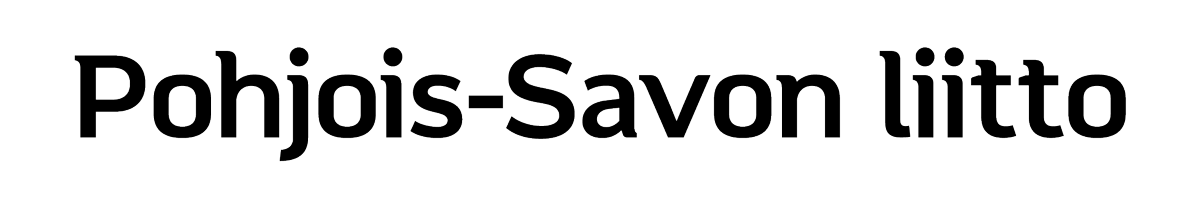 Väestö ikäryhmittäin (5-vuotisjako) vuonna 2023
Lähde: Tilastokeskus
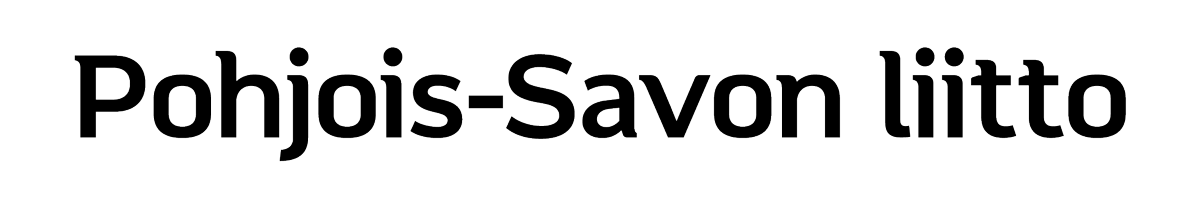 Väestö ikäryhmittäin (5-vuotisjako) vuonna 2025
Lähde: Tilastokeskus
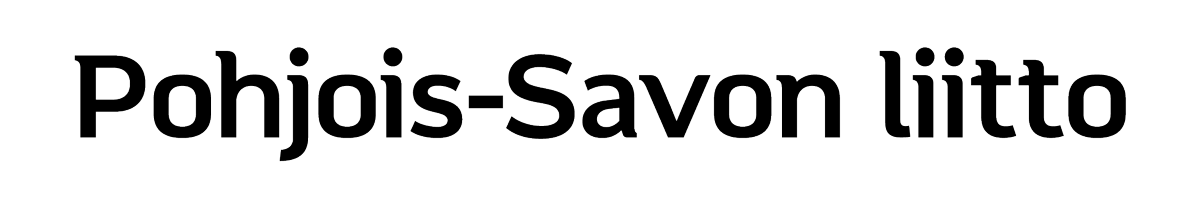 Väestö ikäryhmittäin (5-vuotisjako) vuonna 2030
Lähde: Tilastokeskus
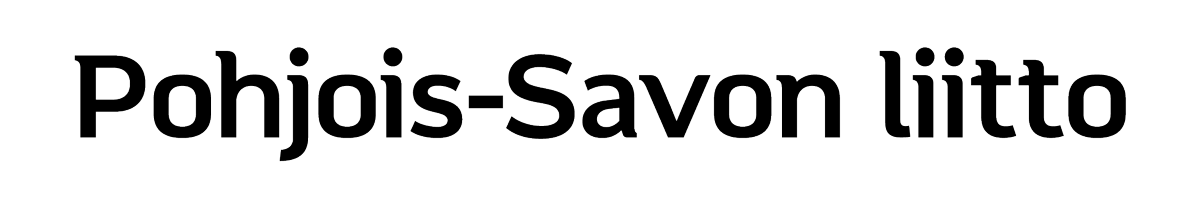 Väestö ikäryhmittäin (5-vuotisjako) vuonna 2035
Lähde: Tilastokeskus
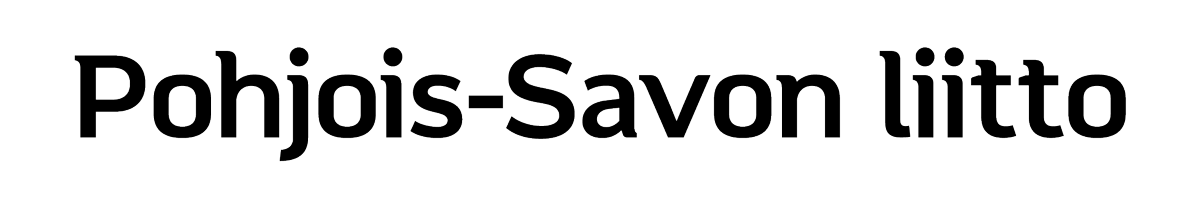 Väestö ikäryhmittäin (5-vuotisjako) vuonna 2040
Lähde: Tilastokeskus
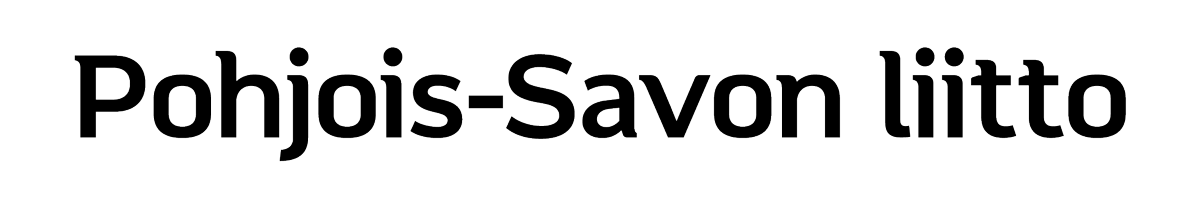 Väestö ikäryhmittäin (5-vuotisjako) vuonna 2045
Lähde: Tilastokeskus
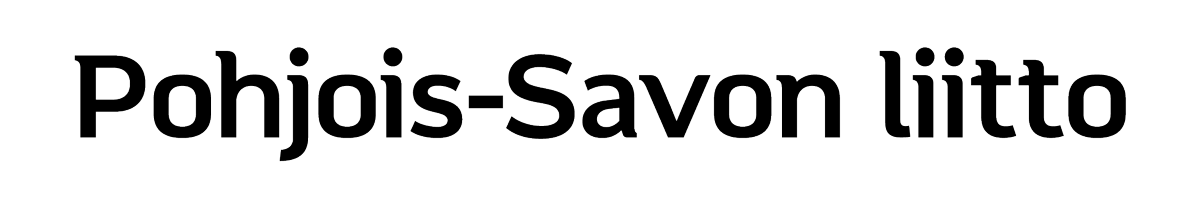